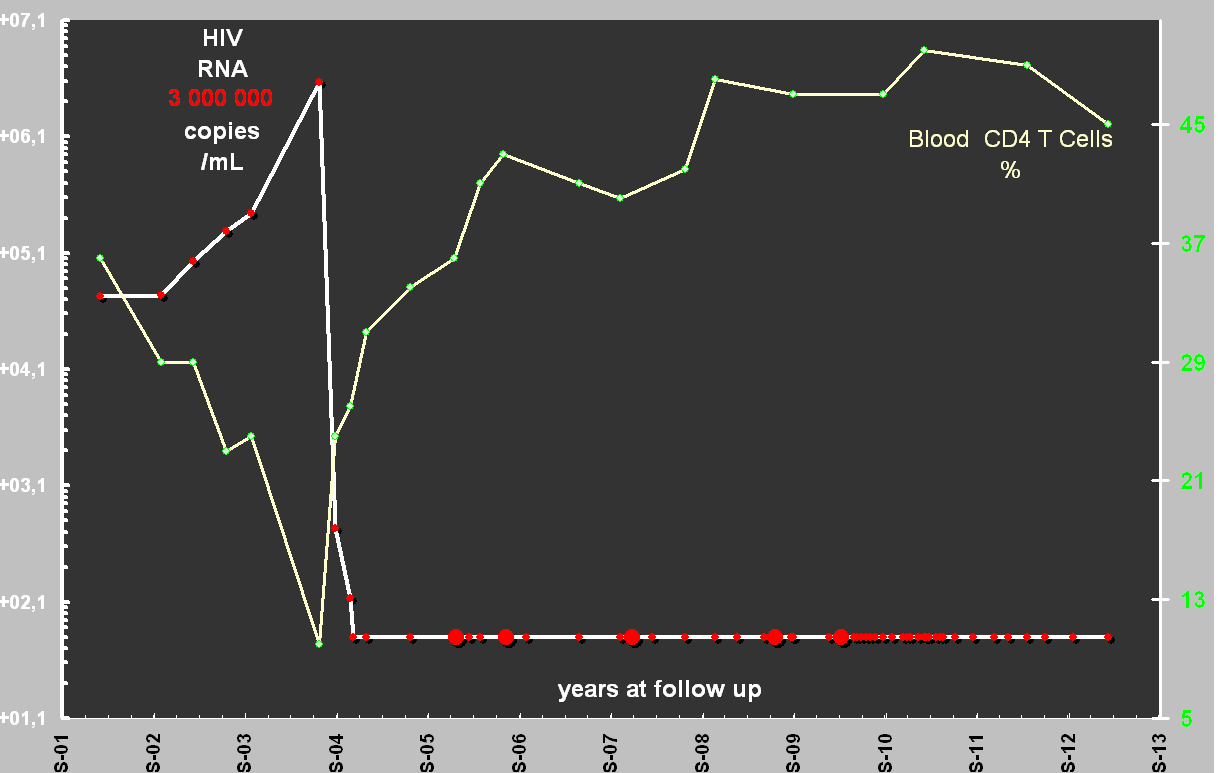 Un patient   sous ICCARRE depuis 7 années
7 jours
sur
7

Par semaine
5
4, 3, 2, 1 jours de traitement-semaine
 sous  Combinaisons Quadruples Innovantes…
4
3
2
1 jour par semaine